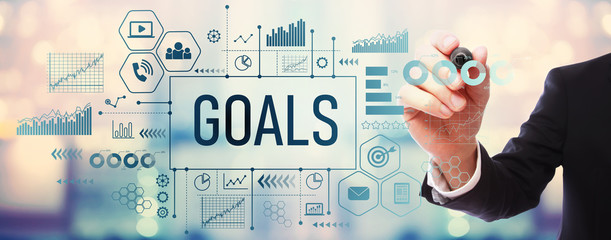 Coach the Coach Session
What’s the P.O.In.T?
P – Purpose​: What are you trying to accomplish in your time together?
O – Outline: What are you going to cover?
In – Employee Input​: What would they like to discuss?
T - Transition: What comes next?
Learning Outcomes
Understanding Your RoleWhen it comes to goals
SMART Goals: Key Points
Reviewee should create their own goals
As part of this process, reviewee will collaborate with reviewer
Reviewee will also be responsible for updating goals
Discussions in one-on-one meetings should touch on goals to ensure that both reviewer and reviewee are on the same page
SMART Goals
Breaking Down SMART Goals
S-Specific: You need to be clear on what you want to accomplish
M-Measurable: The goal should be quantifiable. For example, generating one lead a month.
A- Achievable: The goal should not be too easy or too hard. Set ambitious but realistic targets
R-Relevant: The target should align with your business goals 
T-Timebound: Set a timeframe and/or a clear deadline for achieving your goals
SMART Goal Example
Beginning Goal Example: I’m going to become a writer.​
Specific: I’m going to write a sci-fi novel.​
Measurable: My novel will be at least 300 pages.​
Achievable: I will write 2,500 words per week, which is a stretch, but doable if I cut out TV three nights per week.​
Relevant: I’ve always dreamed of becoming a professional writer.​
Time-bound: I will start writing tomorrow on March 3rd, and finish by June 30th, 2023 .​
Revised SMART Goal Example: I’m going to write a 300-page science fiction novel in 6 months, finishing by June 30th, 2023 at the latest. I will do this by writing 2,500 words per week.​
What’s Missing?
Develop and implement vehicle replacement plan to increase the average Miles per Gallon on the total fleet to 25 MPG. 

Develop a quality improvement process for the sanitary sewer system that reduces the failure rate by 12/31/11. 

I’d like to get a promotion.
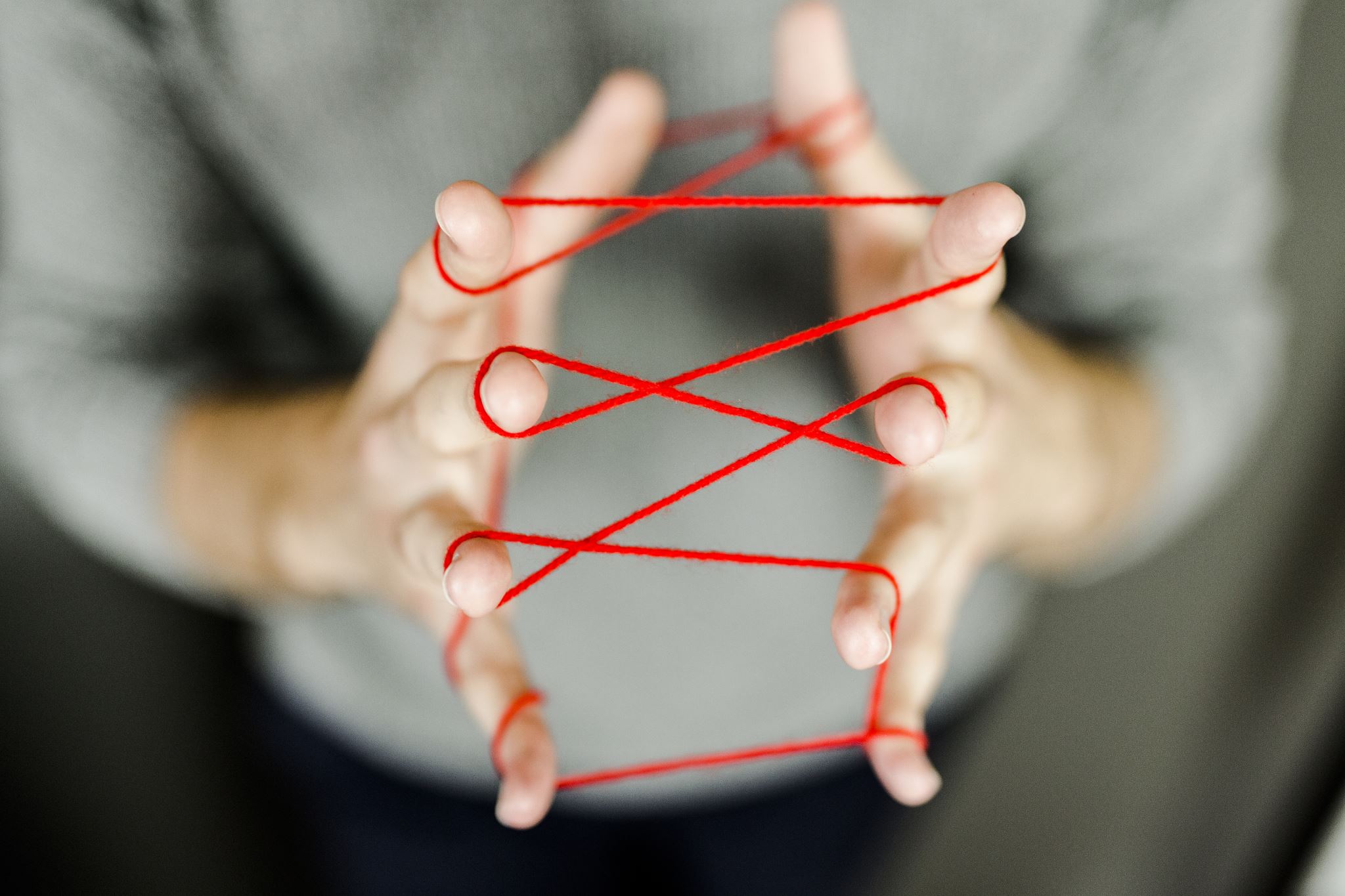 Goal Sharing Exercise
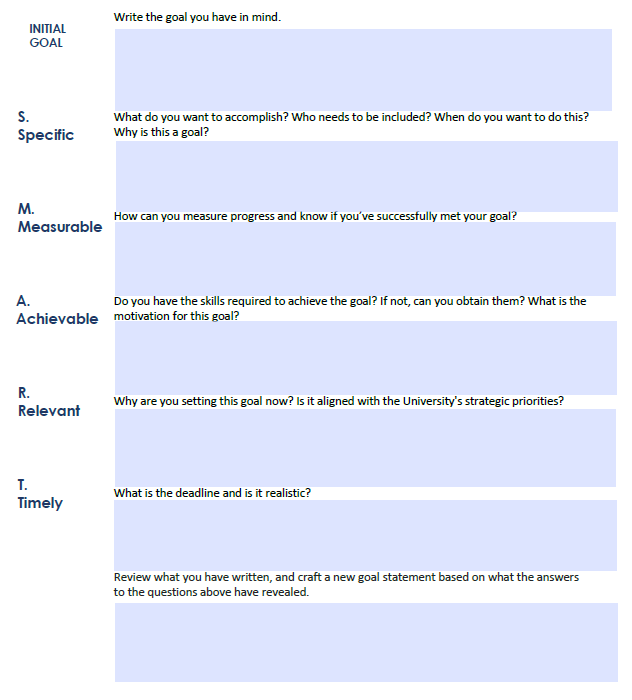 Goal Activity
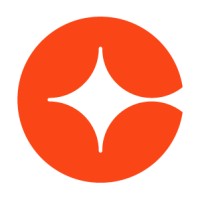 Cornerstone Demo
Review - What’s the P.O.In.T?
P – Purpose​: What are you trying to accomplish in your time together?
O – Outline: What are you going to cover?
In – Employee Input​: What would they like to discuss?
T - Transition: What comes next?
Coach the Coach Sessions
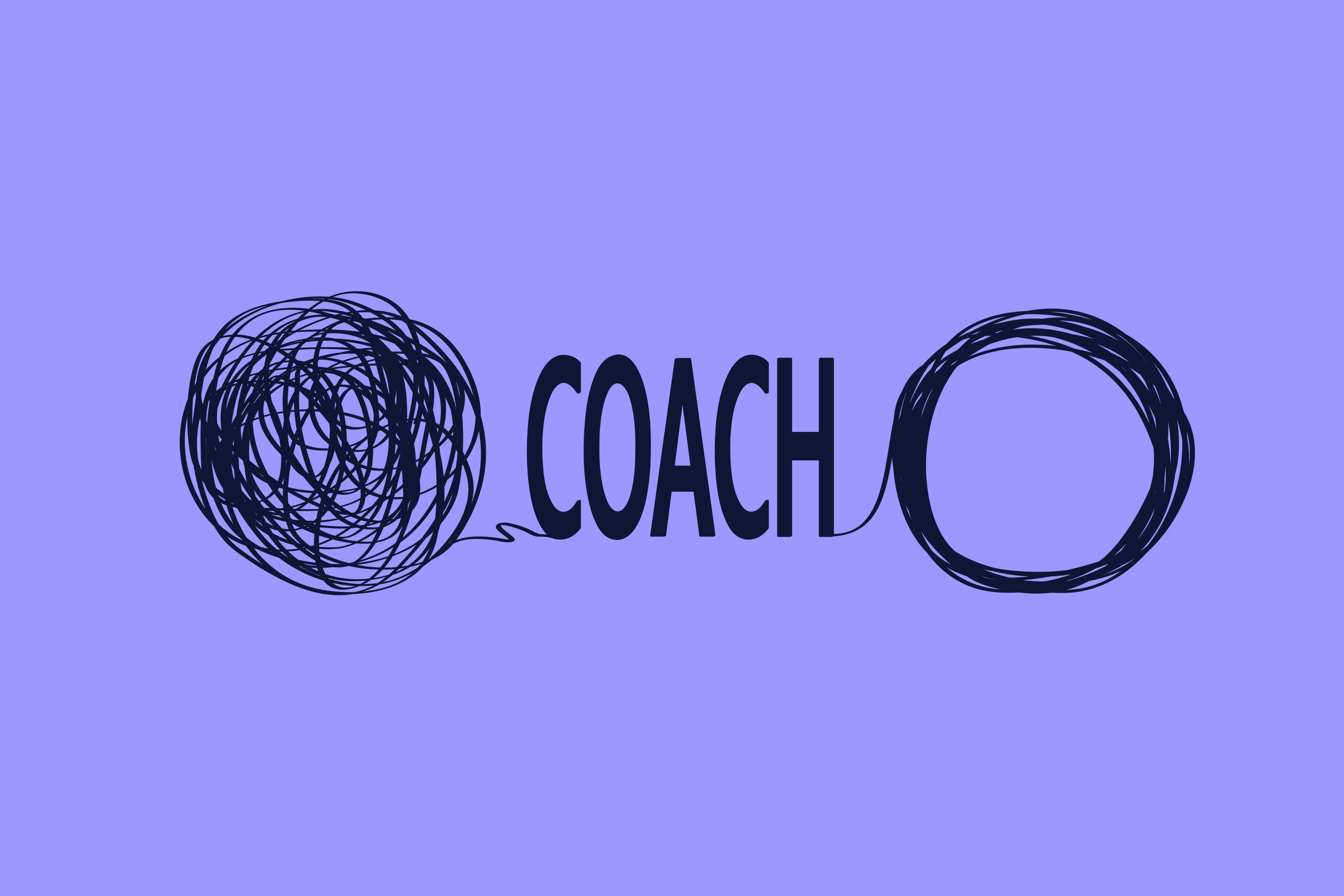 Performance Goals – March 2, 2022, at 1:00 p.m. - 3:00 p.m. 

Feedback and Recognition – April 5, 2022, at 1:00 p.m. – 3:00 p.m. 

Resources and Open forum - May 19, 2022, at 10:00 a.m. – 12:00 p.m. 

Development Plans - June 20, 2022, at 1:00 p.m. – 3:00 p.m. 

Reviews - July 21, 2022, at 10:00 a.m. – 12:00 p.m. 

Check ins – August 23, 2022, at 10:00 a.m. – 12:00 p.m.